1
1
To be able to segment words into the correct syllables and phonemes
To spell words ending with ‘ff’, ‘ll’, ‘ss’, ‘zz’ and ‘ck’
This week’s words: puff, fluff, bell, doll, grass, kiss, buzz, fizz, clock, back
Starter
Where do the sound buttons go in these words?
1.1
sat
cup
tap
dog
snip
star
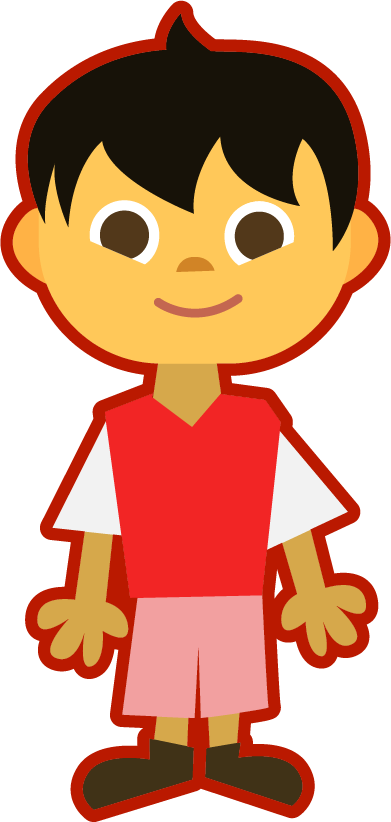 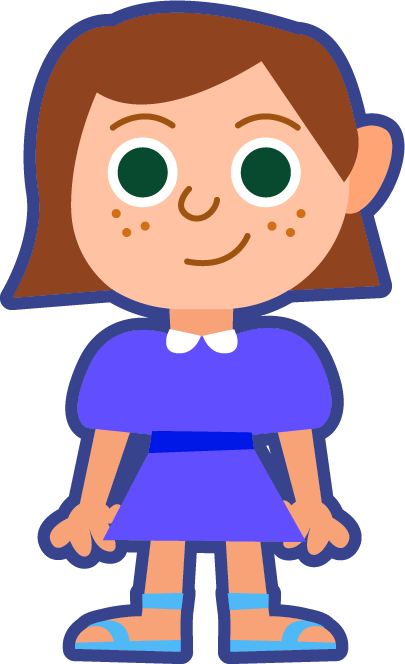 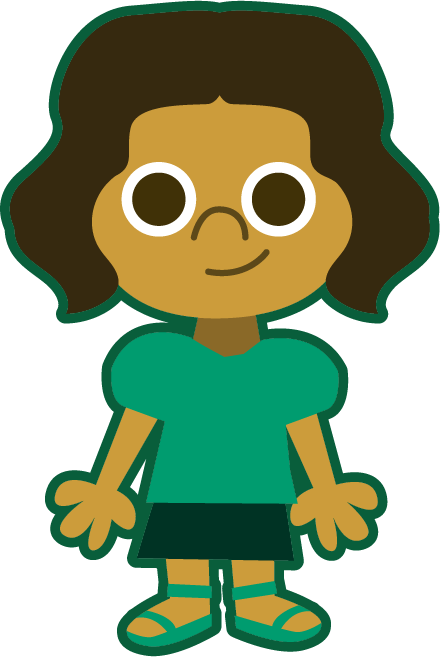 The digraph ‘ar’ makes one sound, so we draw a line beneath it.
You need a dot for each sound you can hear.
How many sounds are in the word ‘sat’?
This Week’s Words
Do you know what they all mean?
How many syllables are in each word?
1.2
puff
clock
fluff
back
bell
grass
doll
kiss
buzz
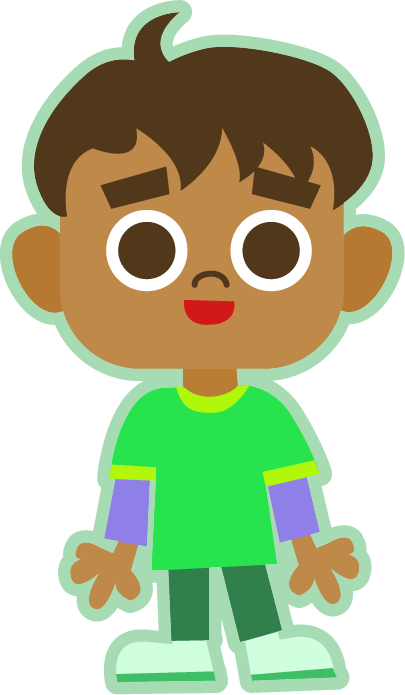 fizz
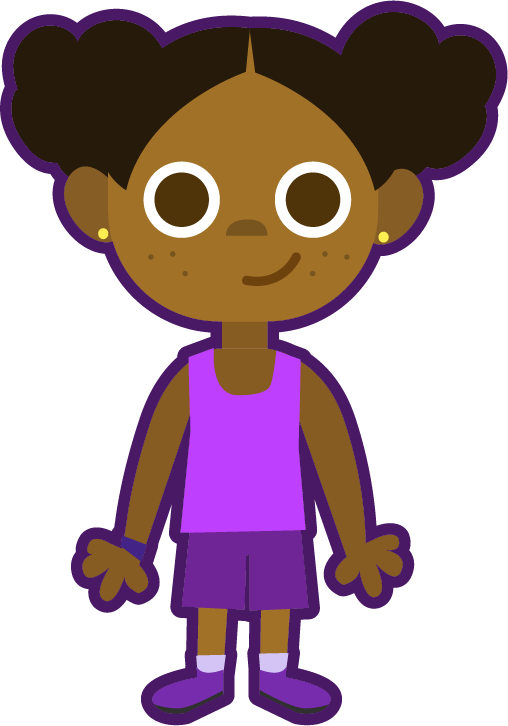 Look at the ends of the words. 
A lot of our words have double letters 
at the end.
This week’s words all have one syllable.
Word Sort
Can you sort the words by their final sound?
1.3
clock
fluff
grass
doll
fizz
puff
back
kiss
bell
buzz
/f/
/l/
/s/
/z/
/k/
Sound It, Squash It, Say It, Scribe It
Can you sound out and write the word ‘puff’?
Can you add the sound buttons underneath?
1.4
puff
puff
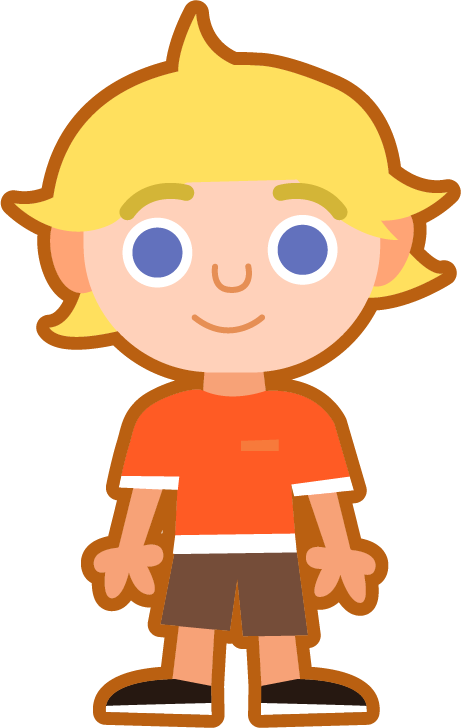 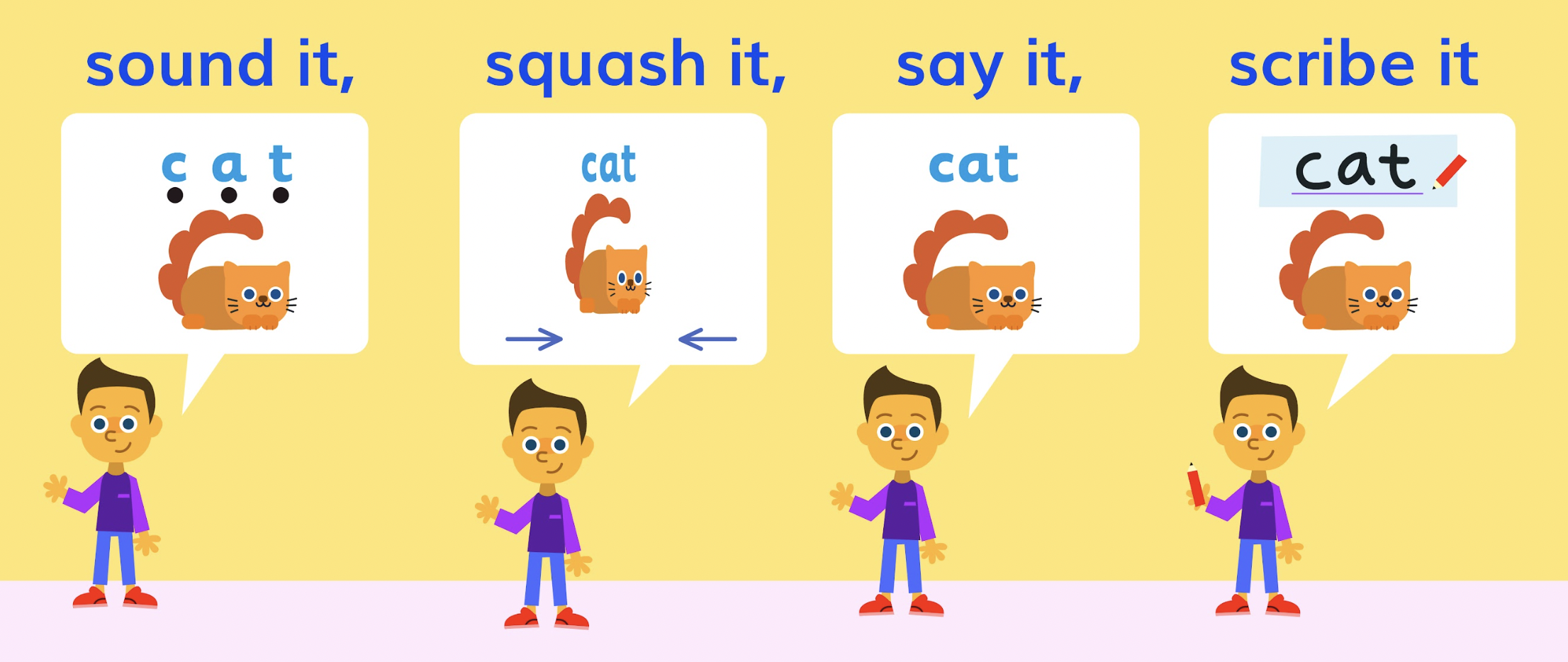 Use sound buttons for each phoneme. Draw a dot for each single letter sound and a line when two or more letters make one sound.
Sound It, Squash It, Say It, Scribe It
Can you sound out and write the words below?
Can you add the sound buttons underneath?
1.5
bell
grass
fizz
clock
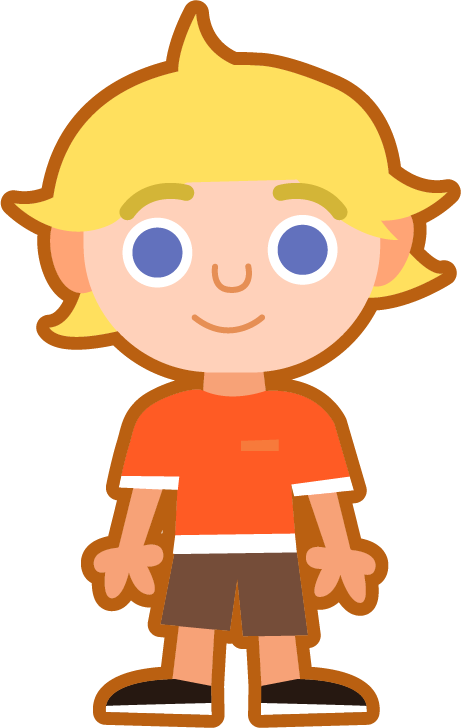 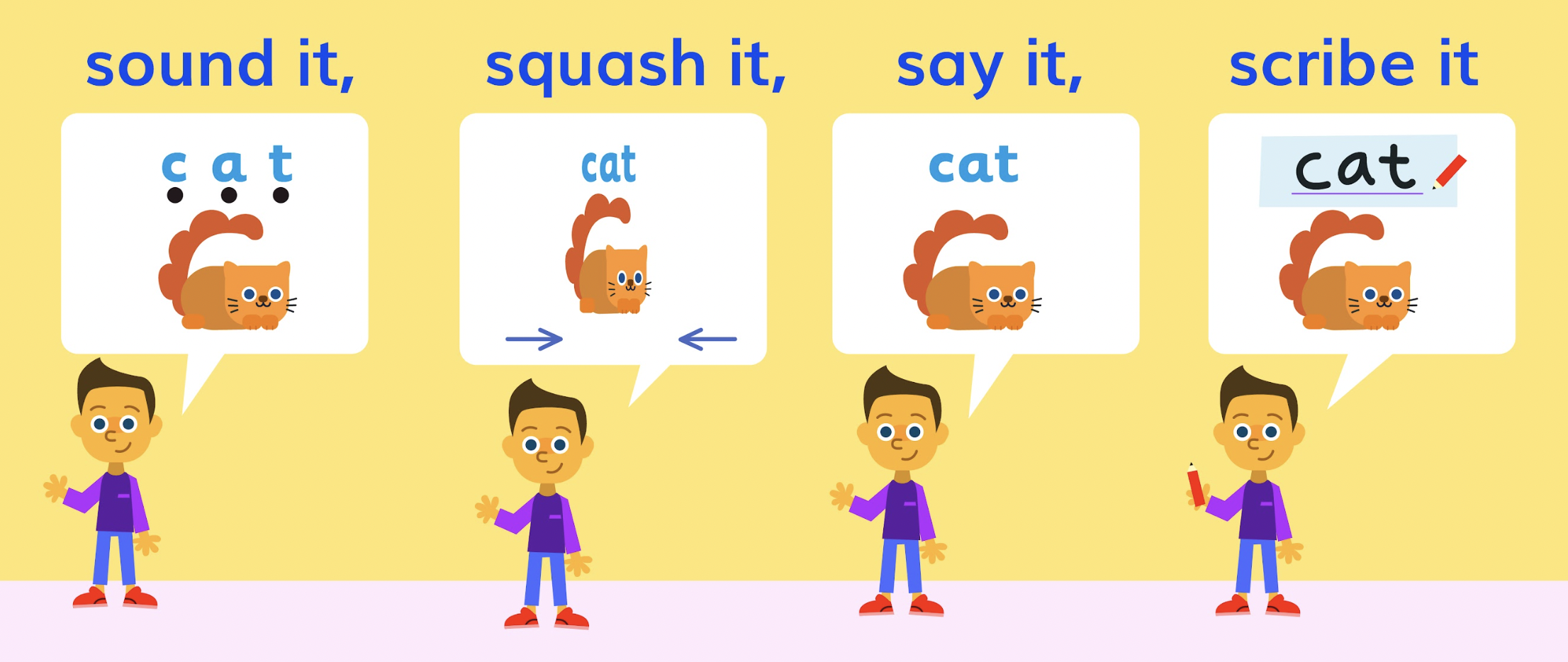 Use sound buttons for each phoneme. Draw a dot for each single letter sound and a line when two or more letters make one sound.
Words ending in ‘ff’, ‘ll’, ‘ss’, ‘zz’ and ‘ck’
To be able to segment words into the correct syllables and phonemes
To spell words ending in ‘ff’, ‘ll’, ‘ss’, ‘zz’ and ‘ck’
1.6
Read the word. Write each word out, adding the sound buttons for each phoneme. 
Finally, rewrite the whole word.
Words ending in ‘ff’, ‘ll’, ‘ss’, ‘zz’ and ‘ck’
Answers
1.7
Words ending in ‘ff’, ‘ll’, ‘ss’, ‘zz’ and ‘ck’
To be able to segment words into the correct syllables and phonemes
To spell words ending in ‘ff’, ‘ll’, ‘ss’, ‘zz’ and ‘ck’
1.8
Write the word that matches the picture.
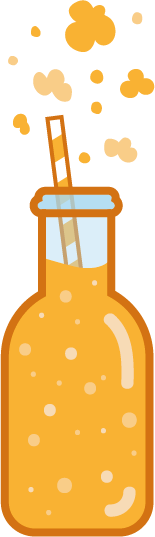 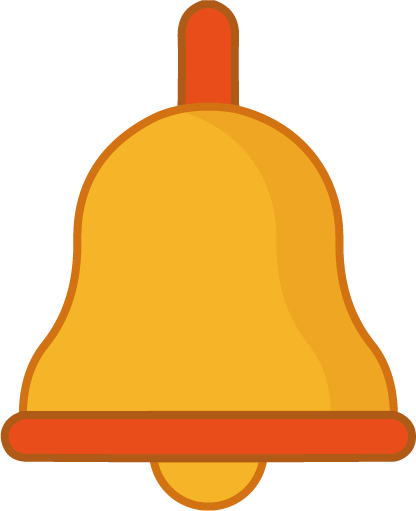 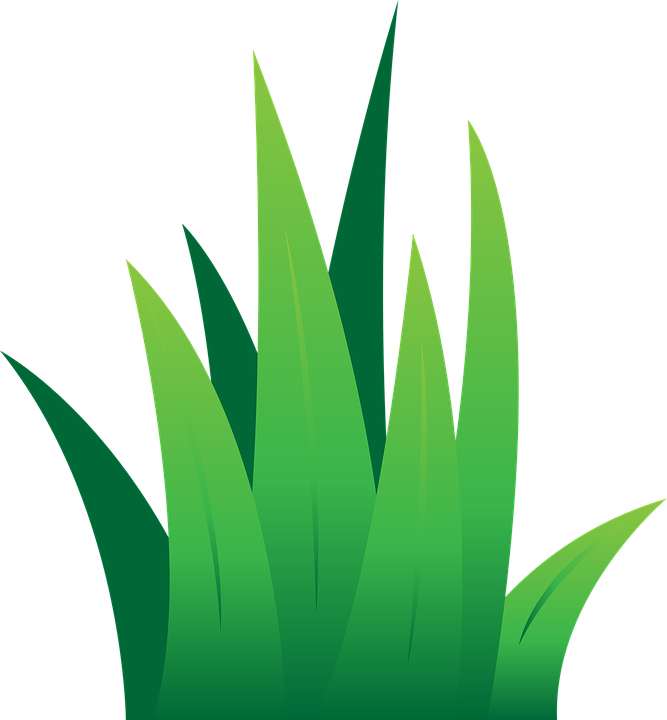 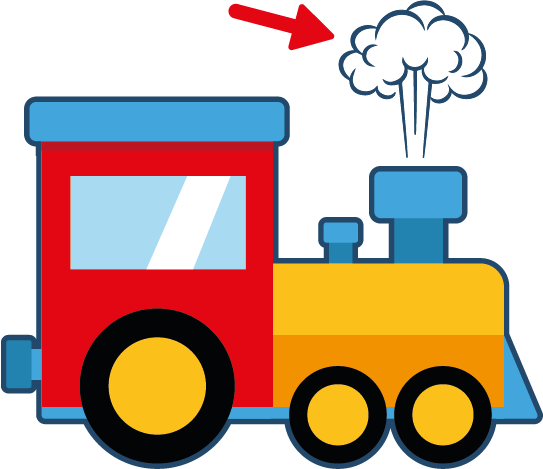 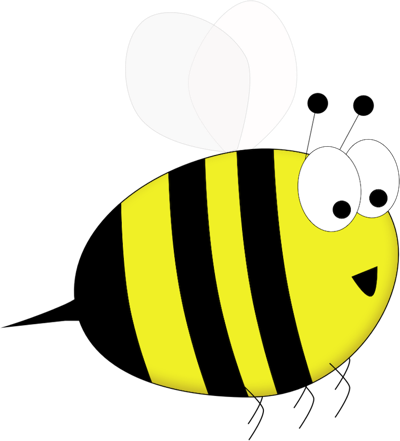 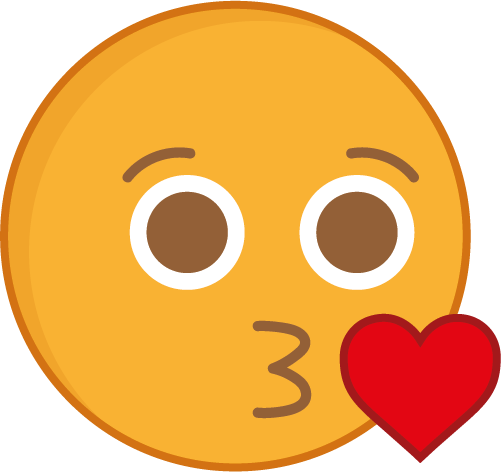 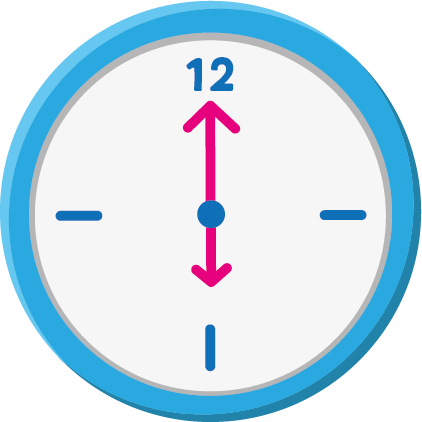 z
z
z
Words ending in ‘ff’, ‘ll’, ‘ss’, ‘zz’ and ‘ck’
To be able to segment words into the correct syllables and phonemes
To spell words ending in ‘ff’, ‘ll’, ‘ss’, ‘zz’ and ‘ck’
1.9
Write the word that matches the picture.
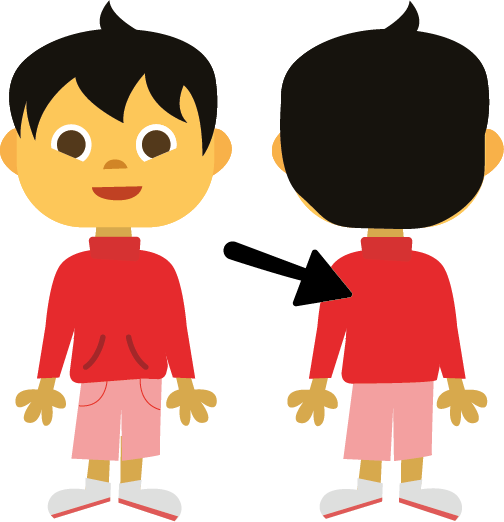 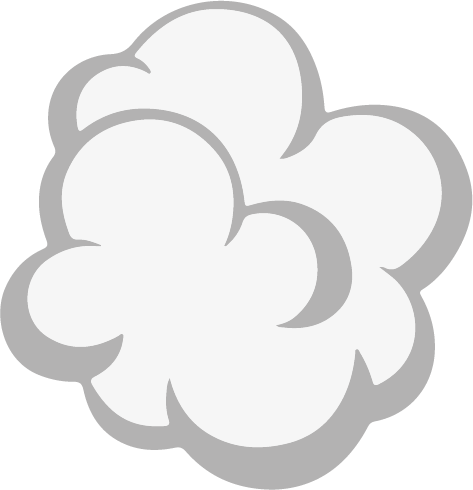 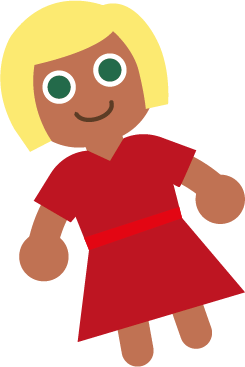 Choose one of this week’s words to write in a sentence.
Words ending in ‘ff’, ‘ll’, ‘ss’, ‘zz’ and ‘ck’
Answers
1.10
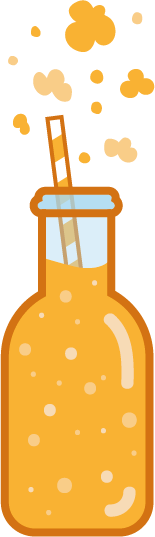 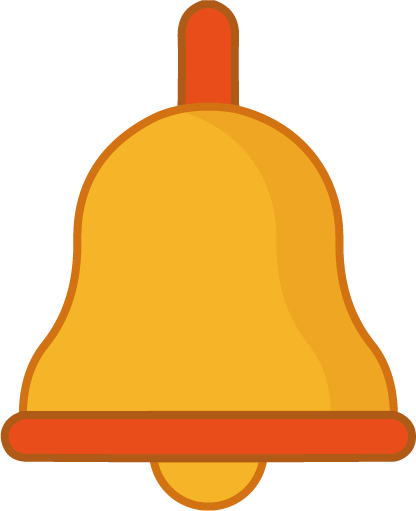 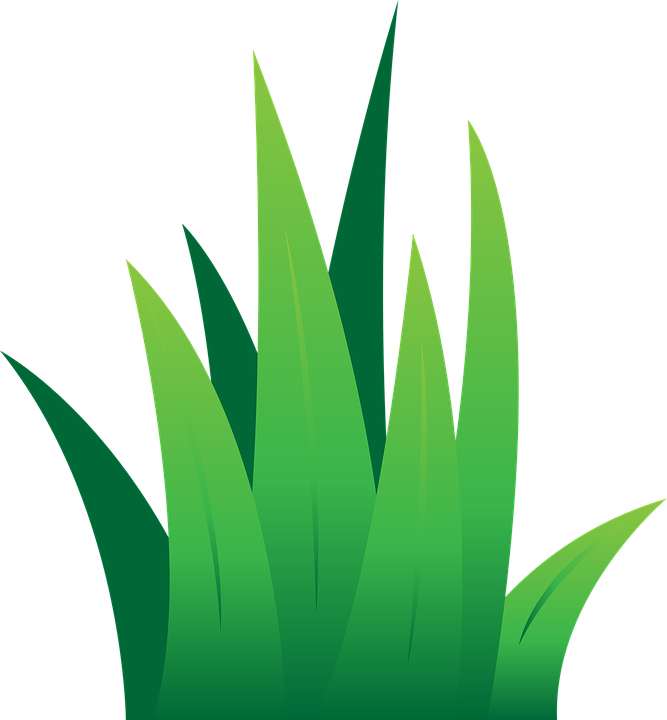 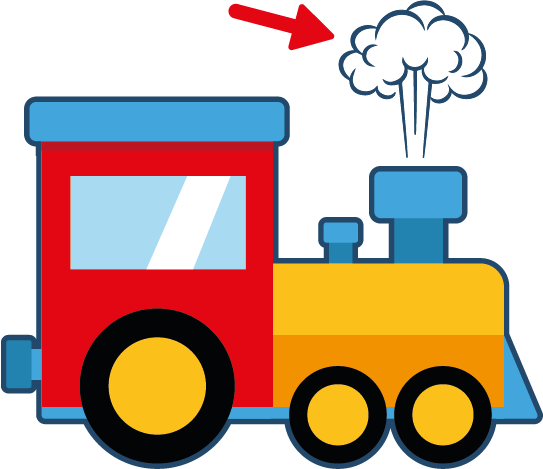 bell
grass
puff
fizz
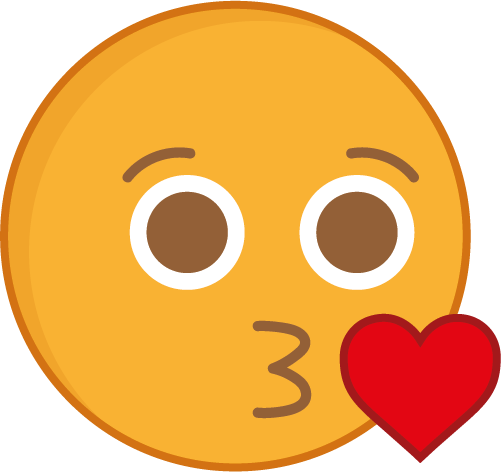 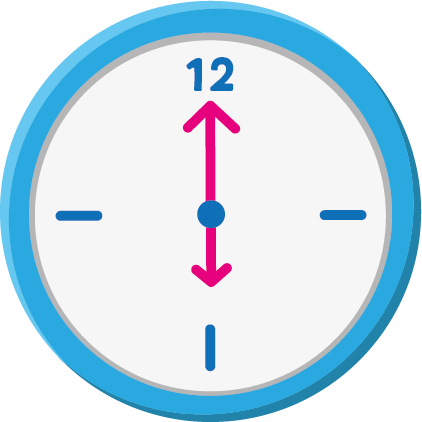 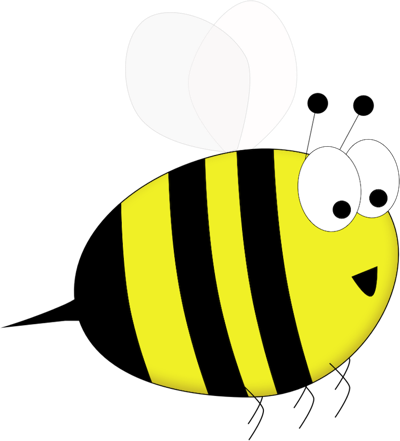 z
z
z
kiss
clock
buzz
Words ending in ‘ff’, ‘ll’, ‘ss’, ‘zz’ and ‘ck’
Answers
1.11
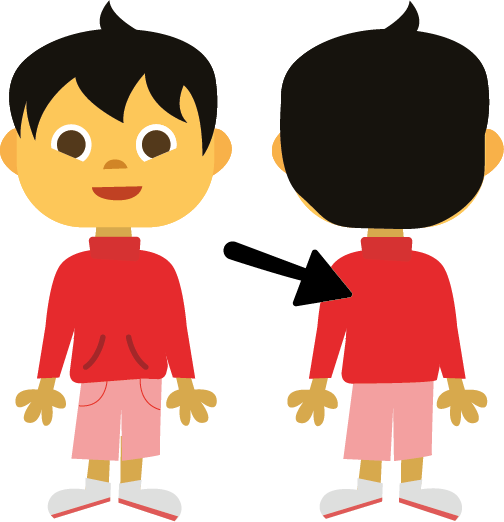 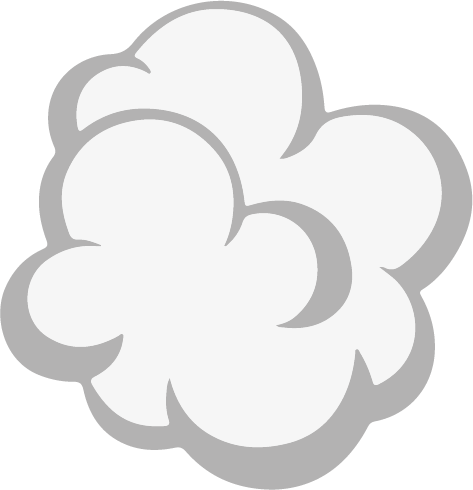 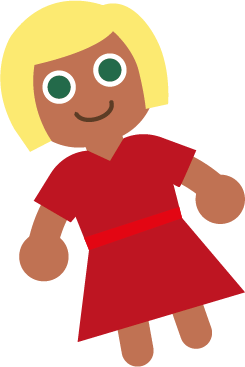 fluff
doll
back
Choose one of this week’s words to write in a sentence.
I have a clock in my room.
Words ending in ‘ff’, ‘ll’, ‘ss’, ‘zz’ and ‘ck’
To be able to segment words into the correct syllables and phonemes
To spell words ending in ‘ff’, ‘ll’, ‘ss’, ‘zz’ and ‘ck’
1.12
Choose one of your words to complete the two sentences. Try to write three sentences of your own.
Words ending in ‘ff’, ‘ll’, ‘ss’, ‘zz’ and ‘ck’
Possible Answers
1.13
fluff
fluff
bell
bell
buzz
buzz
clock
clock
grass
grass
Missing Words
Can you write the missing word to finish the sentence?
1.14
fluff
Did you spell 
it like this? Did you remember ‘ff’ at the end?
The cat’s fur has lots of ______ .
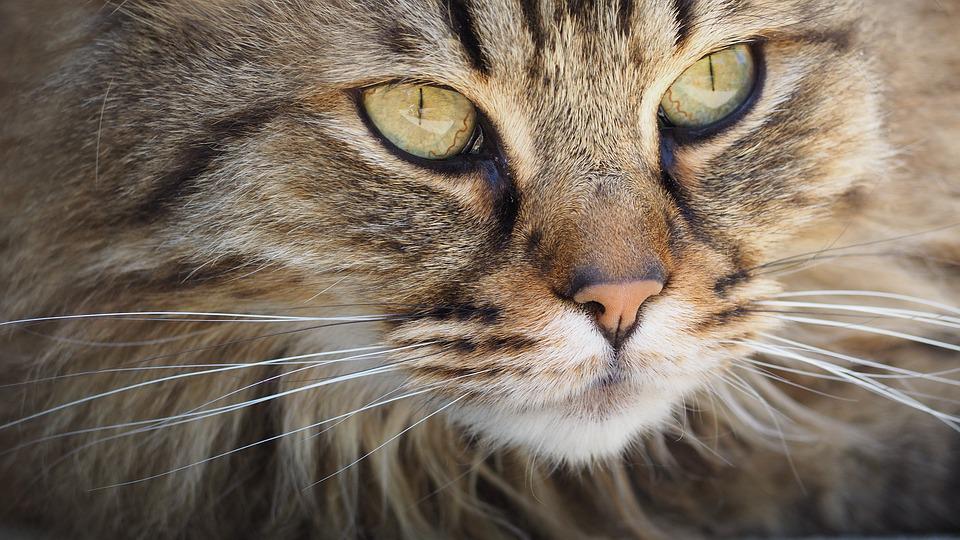 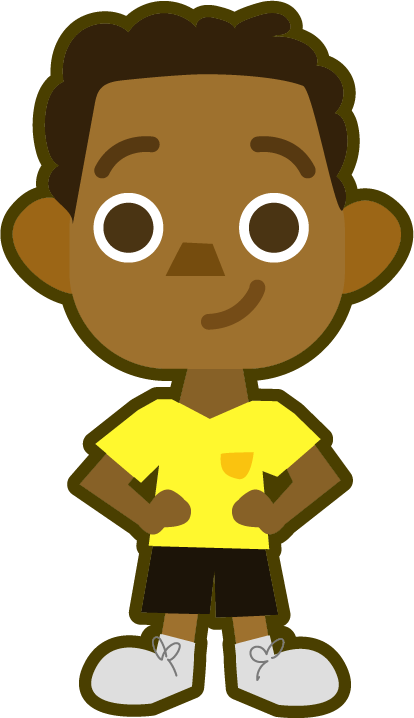 fluff
Missing Words
Can you write the missing word to finish the sentence?
1.15
Did you spell 
it like this? Did you remember ‘ll’ at the end?
doll
The ______ has a red dress.
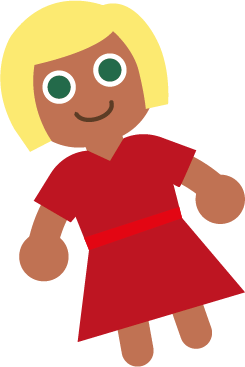 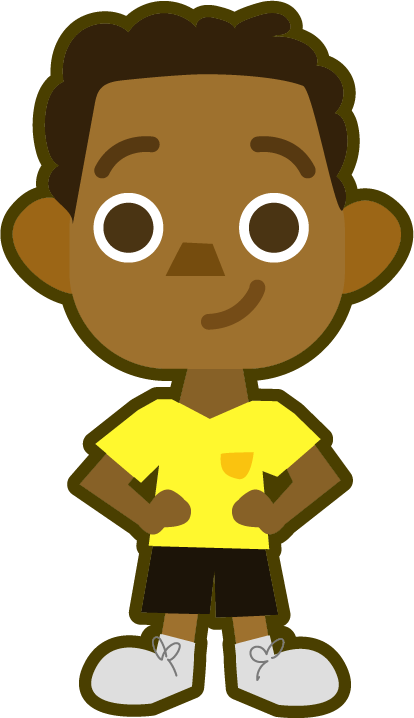 doll
Missing Words
Can you write the missing word to finish the sentence?
1.16
Did you spell 
it like this? Did you remember ‘ll’ at the end?
bell
The teacher rang the ______ .
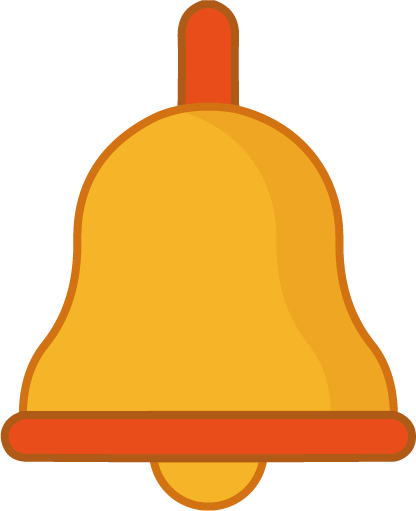 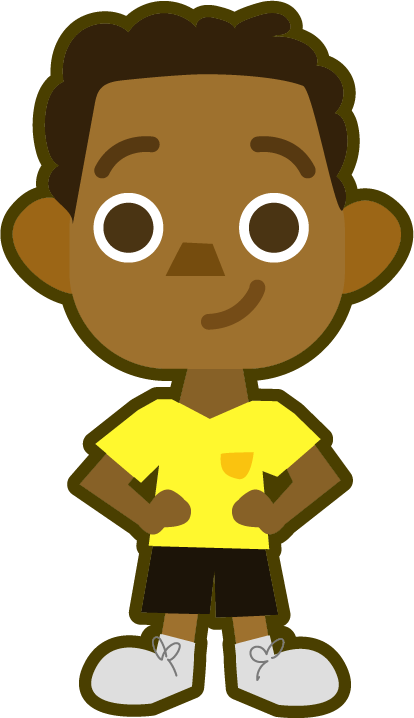 bell
Missing Words
Can you write the missing word to finish the sentence?
1.17
Did you spell 
it like this? Did you remember ‘ss’ at the end?
grass
The ______ at the park is green.
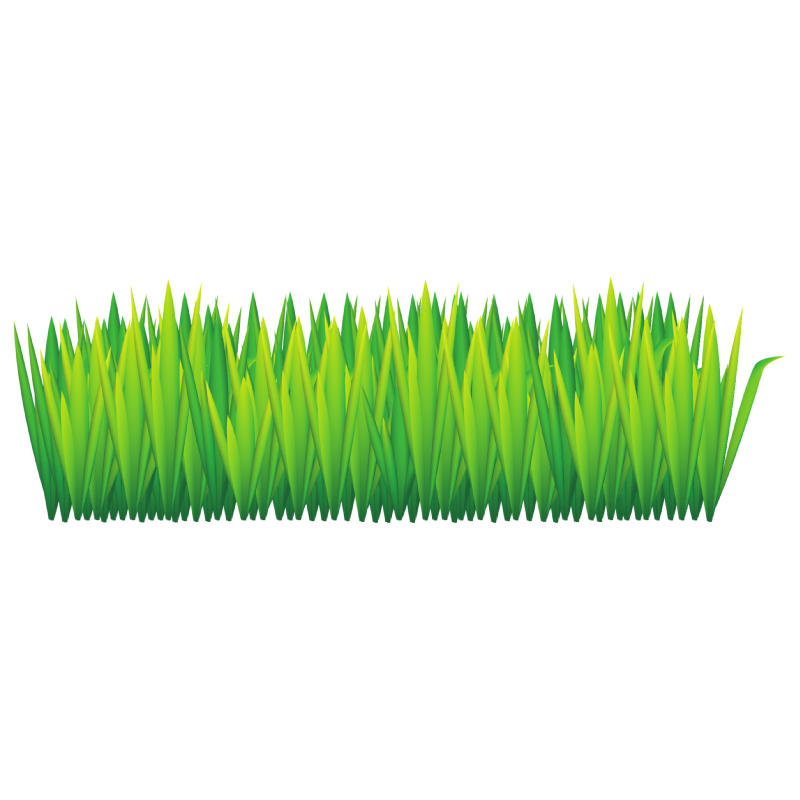 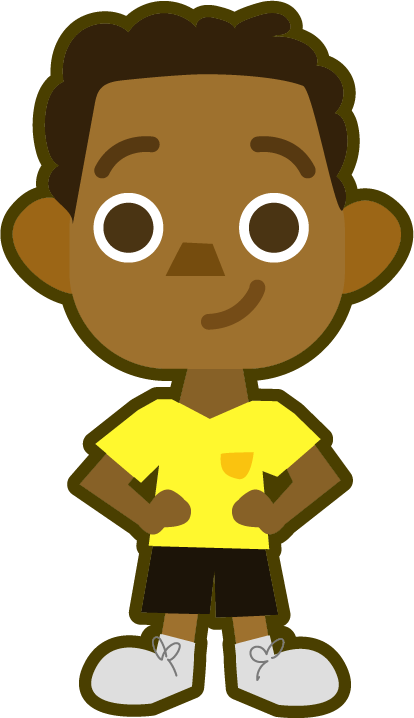 grass
Missing Words
Can you write the missing word to finish the sentence?
1.18
Did you spell 
it like this? Did you remember ‘ss’ at the end?
kiss
The mermaid blew a ______ .
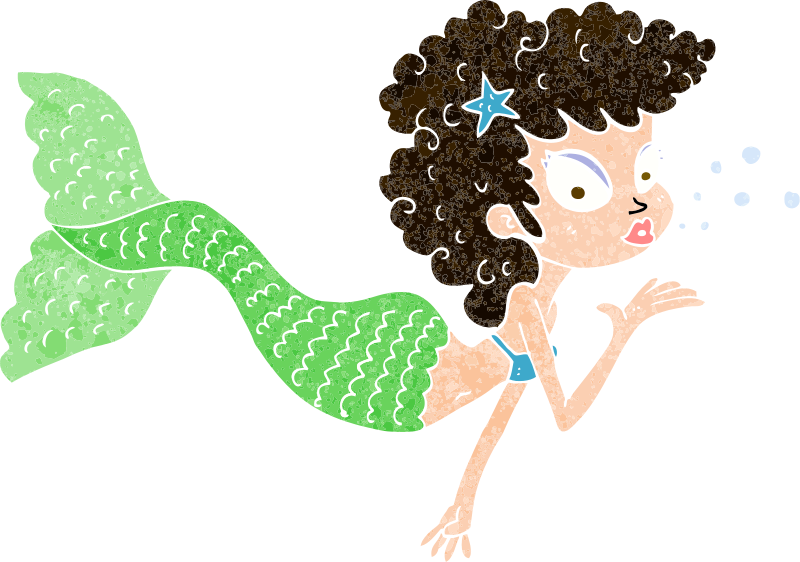 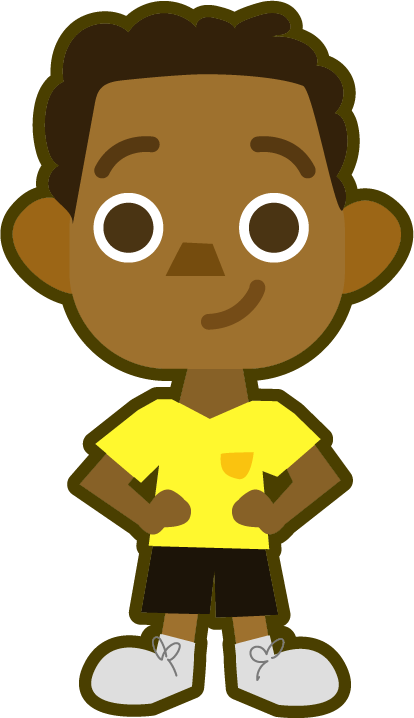 kiss
Missing Words
Can you write the missing word to finish the sentence?
1.19
Did you spell 
it like this? Did you remember ‘zz’ at the end?
buzz
Bumble’s wings ______ .
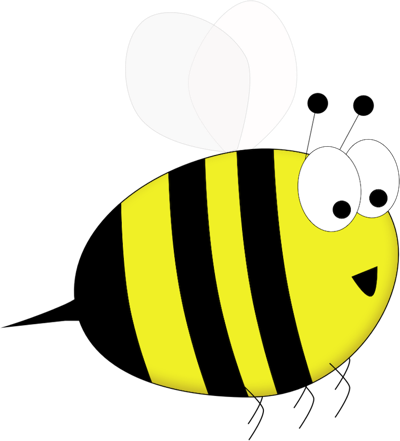 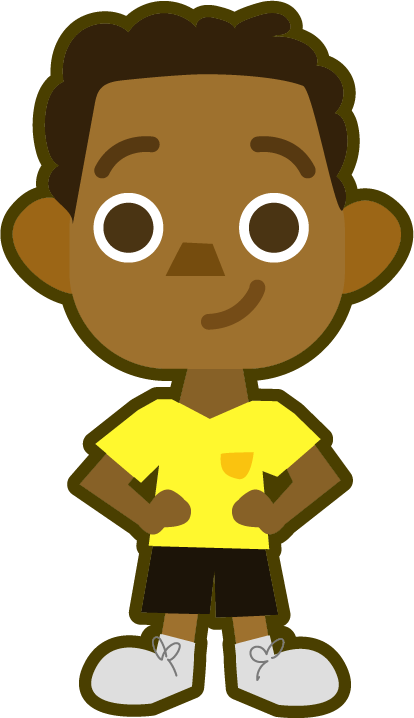 buzz
Missing Words
Can you write the missing word to finish the sentence?
1.20
Did you spell 
it like this? Did you remember ‘zz’ at the end?
fizz
The can was full of ______ .
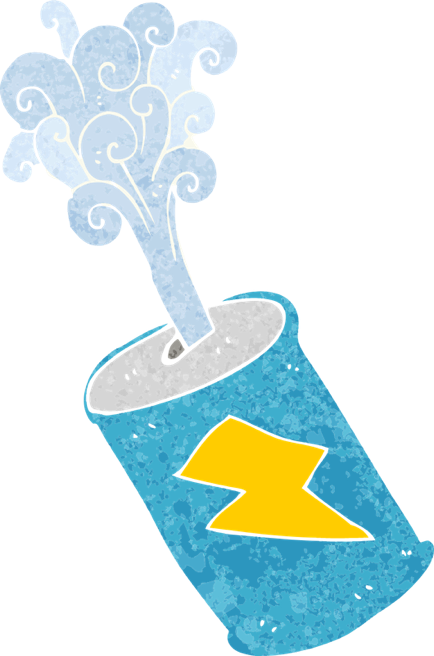 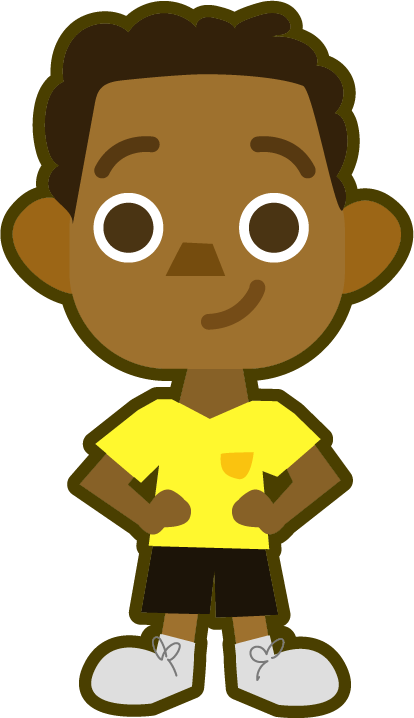 fizz
Missing Words
Can you write the missing word to finish the sentence?
1.21
Did you spell 
it like this? Did you remember ‘ck’ at the end?
clock
You tell the time by using a ______ .
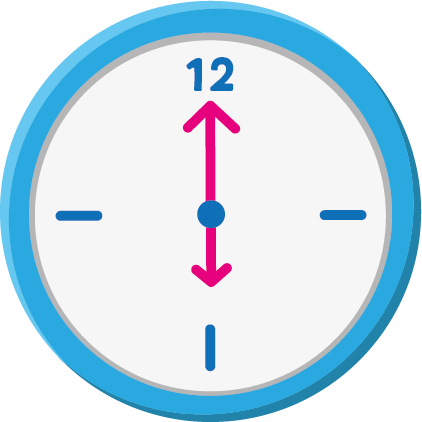 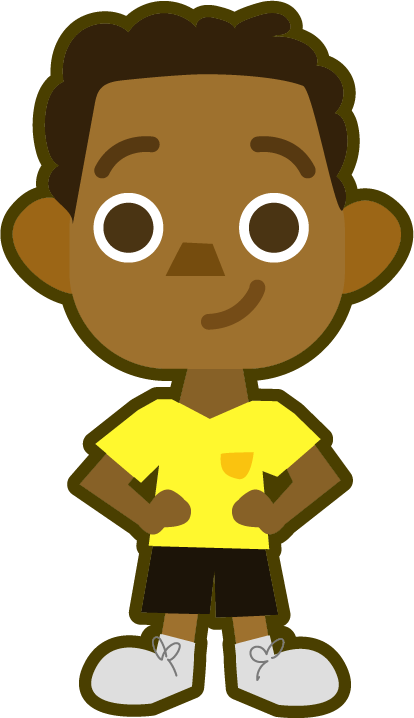 clock
Missing Words
Can you write the missing word to finish the sentence?
1.22
back
Did you spell 
it like this? Did you remember ‘ck’ at the end?
The girl’s hair ran down her ______ .
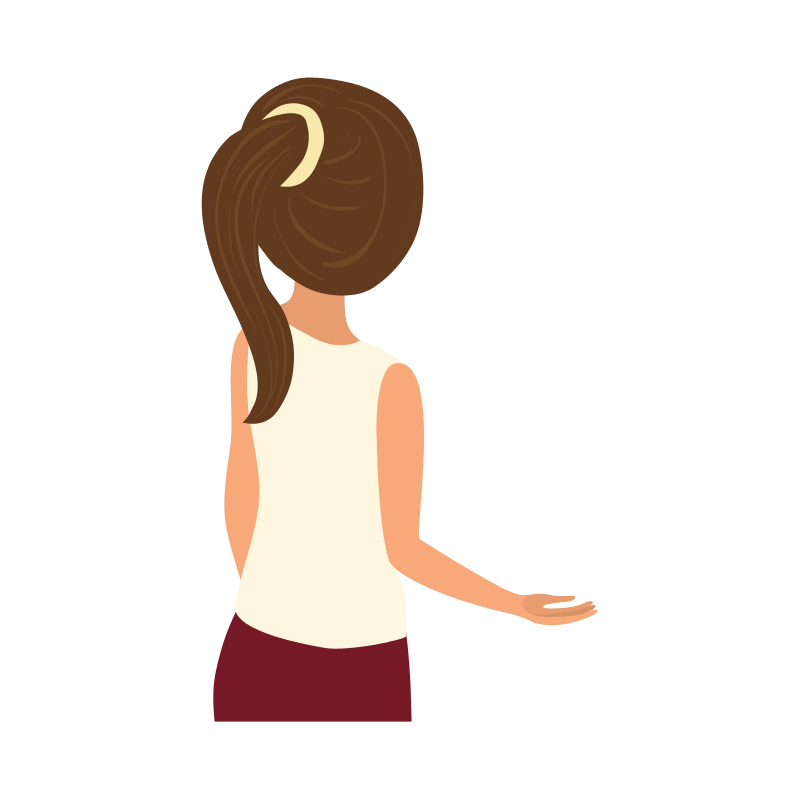 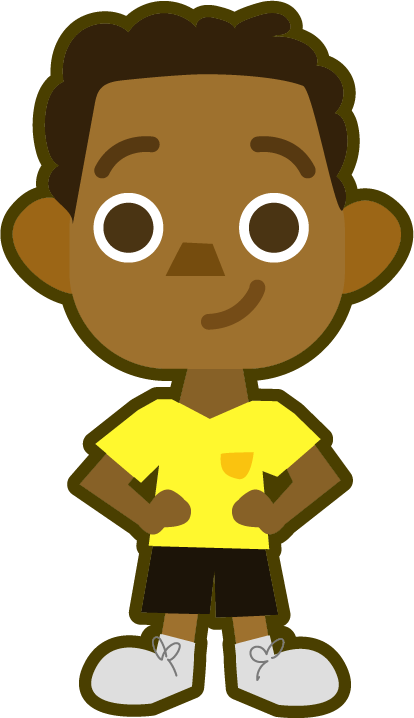 back
Missing Words
Can you write the missing word to finish the sentence?
1.23
puff
Did you spell 
it like this? Did you remember ‘ff’ at the end?
A ______ of smoke came from the train.
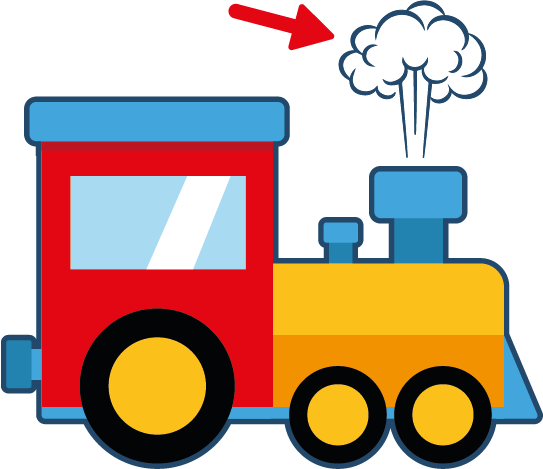 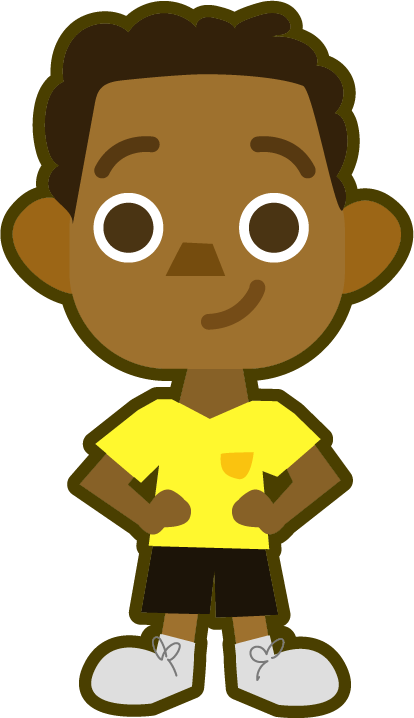 puff